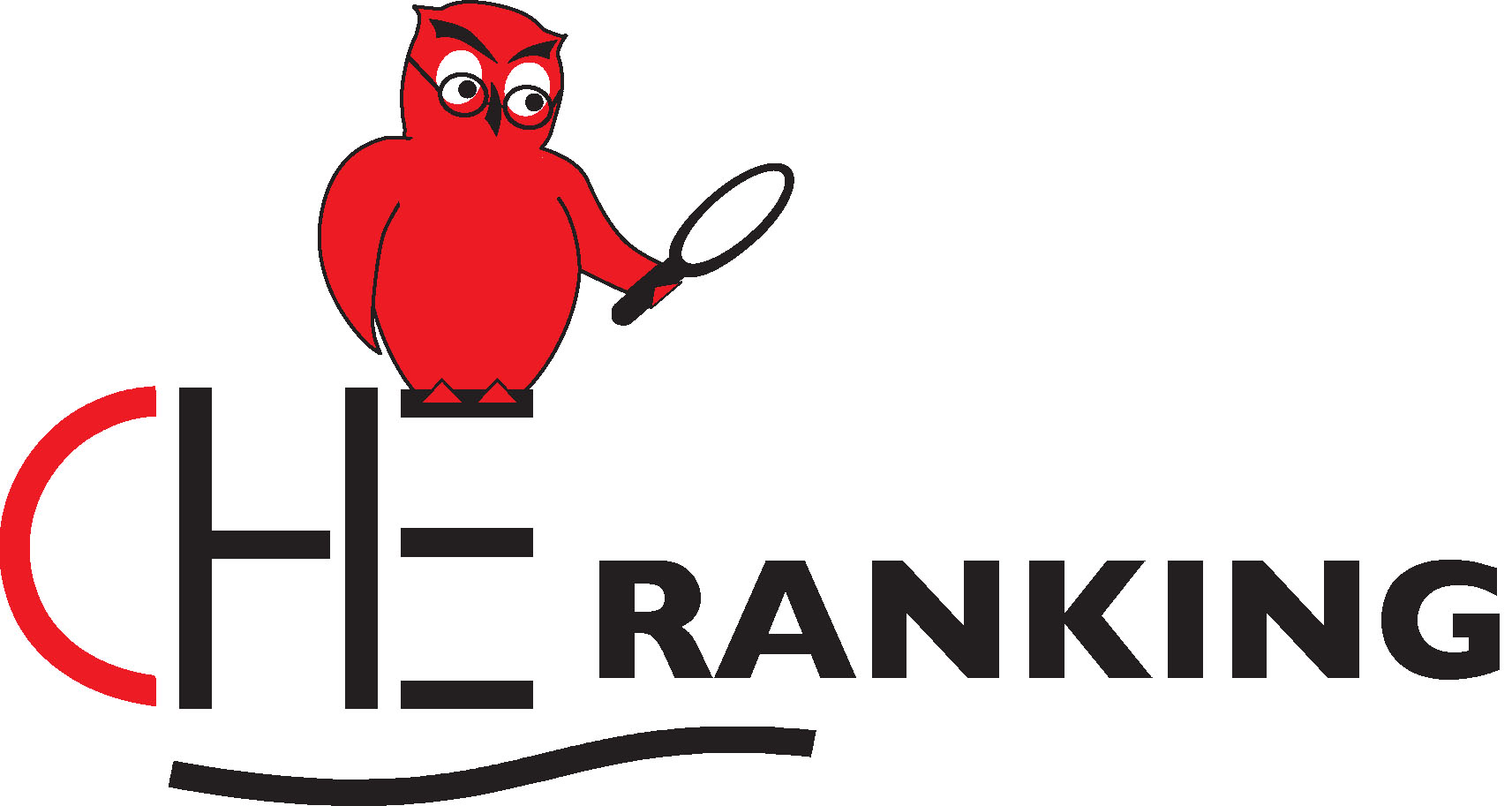 informativ, qualifiziert, fair
1
17. Mai 2005
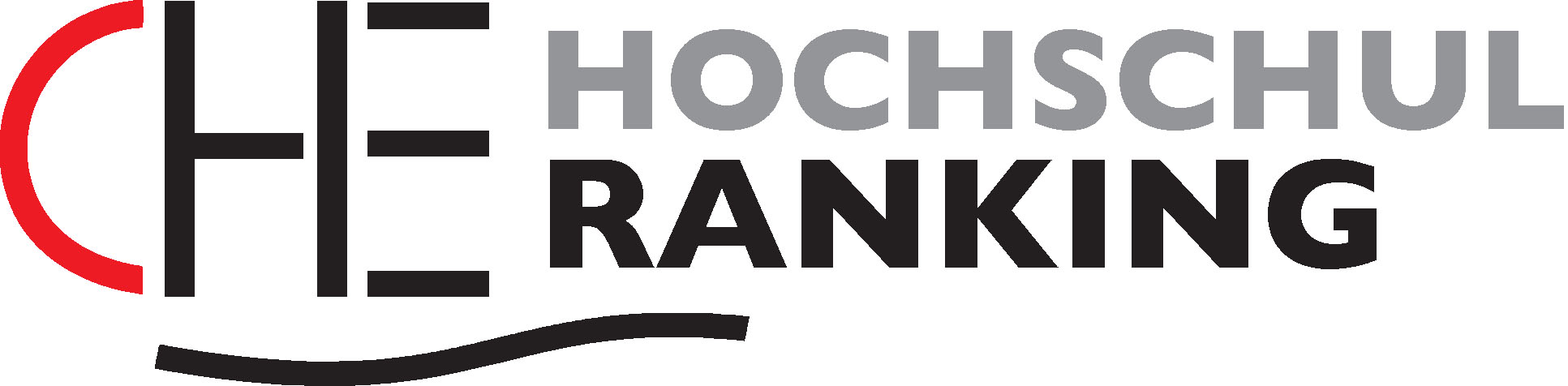 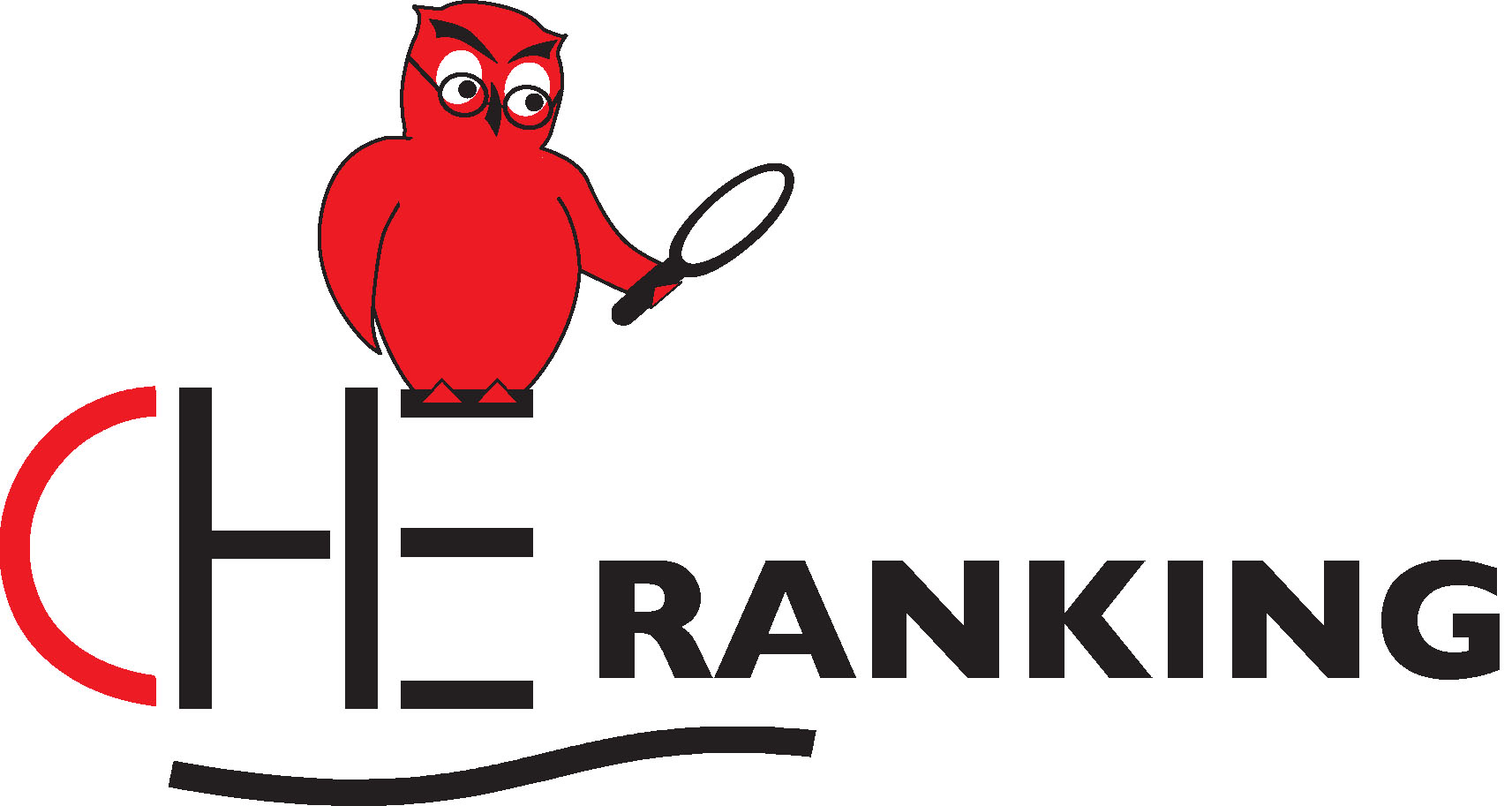 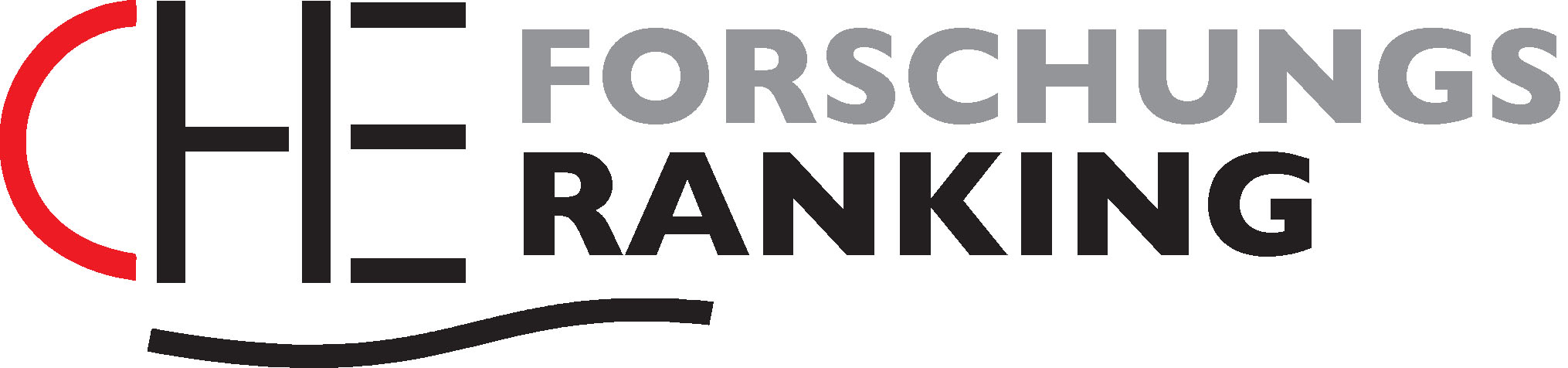 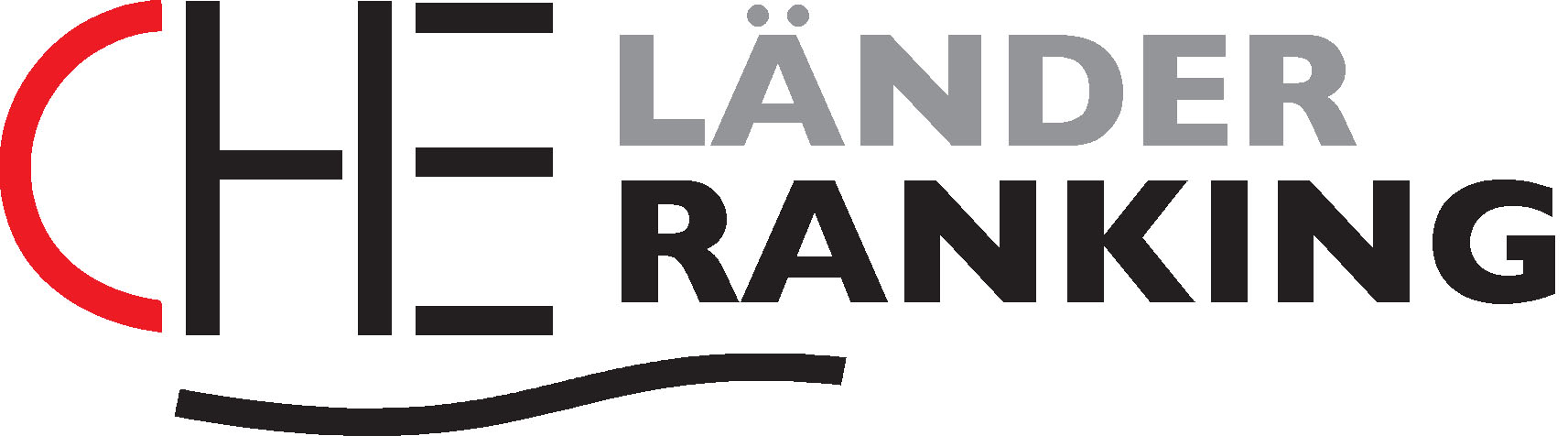 informativ, qualifiziert, fair
2
17. Mai 2005
Rankings in Deutschland
Spiegel-Ranking  1989
stern, Forbes, Focus, Spiegel
HRK 1993: Profilbildung
Gründungsauftrag CHE
3
17. Mai 2005
4 Alleinstellungsmerkmale
Spitze 
Mittel
Schluss
basierend auf Fächervergleichen
Persönliches Ranking
interaktiv
keine (gewichteten) Gesamtwerte, 
sondern multidimensionales Ranking
keine Rangplätze,
sondern Ranggruppen
periodische Wiederholung
mit Zeitvergleichen
4
17. Mai 2005
Kein Ruhekissen!
„The system used by CHE  to evaluate universities is probably the best model available today in the world of higher education.“
Prof. Dr. Francois Tavenas
Rector Emeritus of Université Laval (Quebec)
Founding Rector of Université de Luxembourg
Quality Assurrance: A Reference System for Indicators and Evaluation Procedures, Brüssel April 2004
5
17. Mai 2005
1. Zyklus
2. Zyklus
3. Zyklus
1998
Wirtschaft,
Chemie
2002
Wirtschaft, Jura
Sozialwiss.
2005
Wirtschaft, Jura
Sozialwiss.
36 Studienbereiche
1999
Jura, 
Naturwiss.
2003
 Naturwiss.,
Medizin
2006
 Naturwiss.,
Medizin
2000
Ingenieurwiss.
2004

Ingenieur-,
Geisteswiss..
2007
Ingenieur-,
Geisteswiss..
75 % Studierende
2001
Geisteswiss..
6
17. Mai 2005
Datenquellen
Fachbereichs- / Hochschulbefragung
Hochschullehrerbefragung
Studierendenbefragung
Bibliometrie
Patentanalyse
Sonderauswertungen Stat. Bundesamt
7
17. Mai 2005
Datenvolumen
Veröffentlicht ca.
193 Studienorte
x
10 Indikatoren
=
1.930
165.000 Einzelwerte
245 Hochschulenmit 325 Standorten
x
15 Indikatoren
=
4.875
+ Schweiz und Österreich
ab 2005
4.000 Studiengänge
x
40 Indikatoren
=
160.000
8
17. Mai 2005
Publikation
Verdichtung
Differenzierung
ZEIT
(Serie)
ZEIT-Studienführer
( beispielhaft 4 - 6 Indikatoren )
Persönliches Ranking, Detailergebnisse
(Internet)
9
Internet
www.che-ranking.de
10
17. Mai 2005
Zielsetzungen heute
Erhebungsebenen
Studiengang vs. Fach
Abgrenzungen Life Sciences
11
17. Mai 2005
Ranking im Überblick (Hitliste)
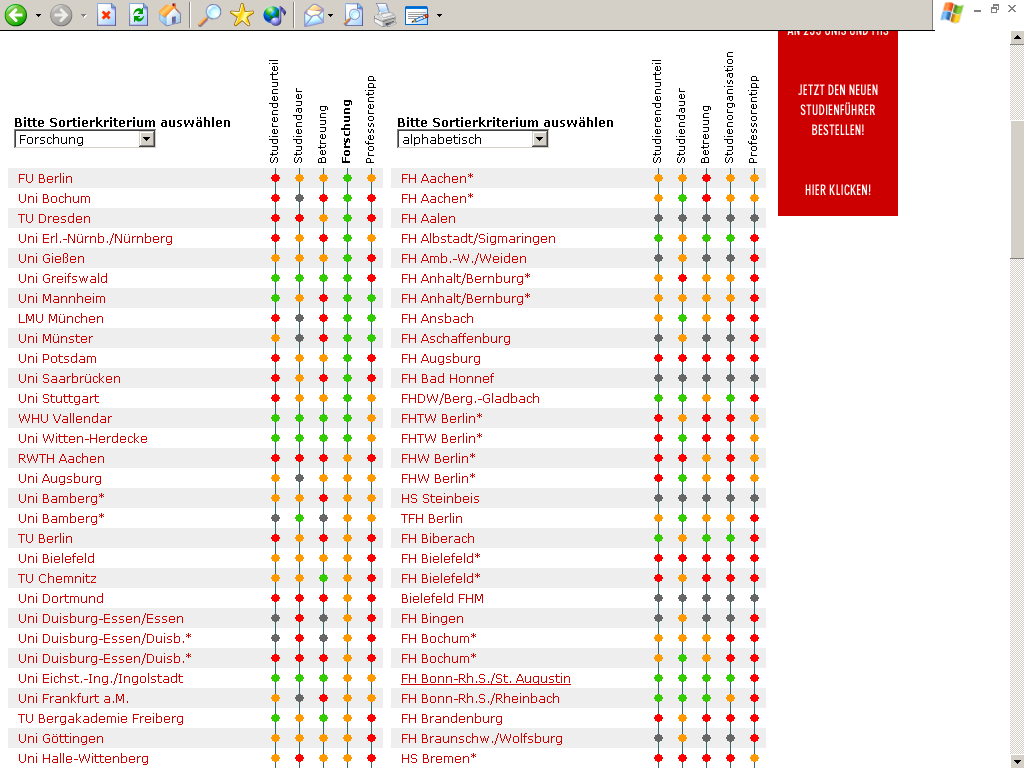 12
Teilobjekte
Verdichtung
Differenzierung
Forschung
Länder
165.000 Einzeldaten 
Forschung & Lehre
13
Bezugsobjekt: Länder
Spitzenplätze in vier Kategorien
Gesamturteil der Studierenden
Reputation
Studiendauer
Forschung (Drittmittel/Patente/Promotionen)

erreichte Spitzenplätze zu
Anzahl der Fakultäten (Relation zu möglichen Spitzenplätzen)
14
Gesamtergebnis
15
Teilergebnisse
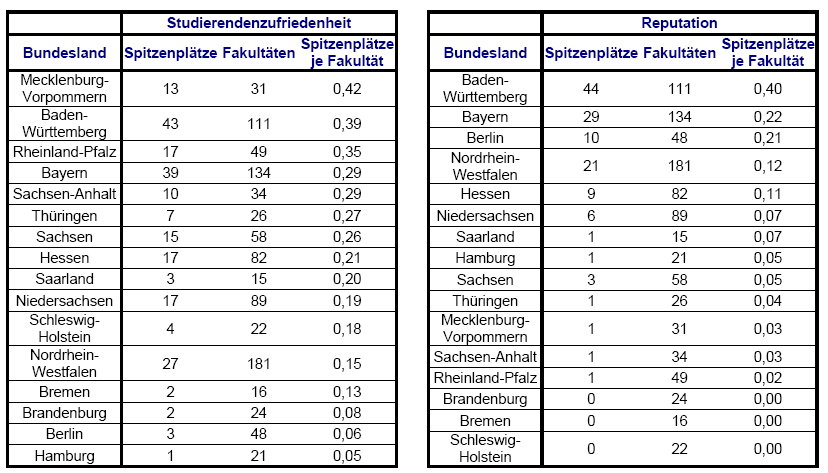 16
Teilergebnisse
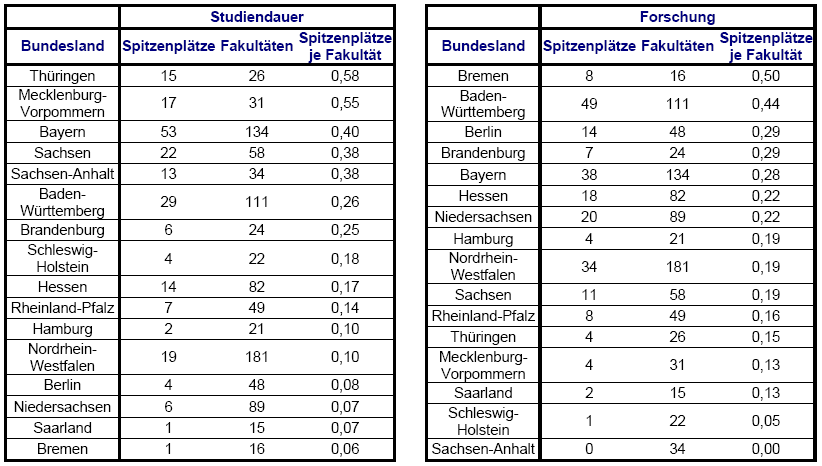 17
Bezugsobjekt: Forschung
Drittmittel
Publikationen
Zitationen
Promotionen
Patente
relativ (pro-Kopf)
absolut
Forschungsdaten
gehen zweifach ein:
18
[Speaker Notes: Verwendung der Daten im Forschungsranking]
Physik: Drittmittel in t€ pro Jahr
25% Hochschulen
25% Hochschulen
50% Drittmittel
10% Drittmittel
19
Drittmittelherkunft
20
Maschinenbau: Drittmittel Patente Reputation
21
BWL
Drittmittel
Publikationen
Lehre
Lehre
Forschung
Forschung
22
Forschungsstarke Fakultäten
Psychologie
23
Forschungsuniversität
Forschungsuniversität
50%
Forschungs-starke Fakultät
Forschungs-starke Fakultät
Forschungs-starke Fakultät
…
…
50%
50%
50%
Indikator
Spitzengruppe
Indikator
Spitzengruppe
Indikator
Spitzengruppe
Indikator
Spitzengruppe
…
…
…
24
Forschungsuniversitäten
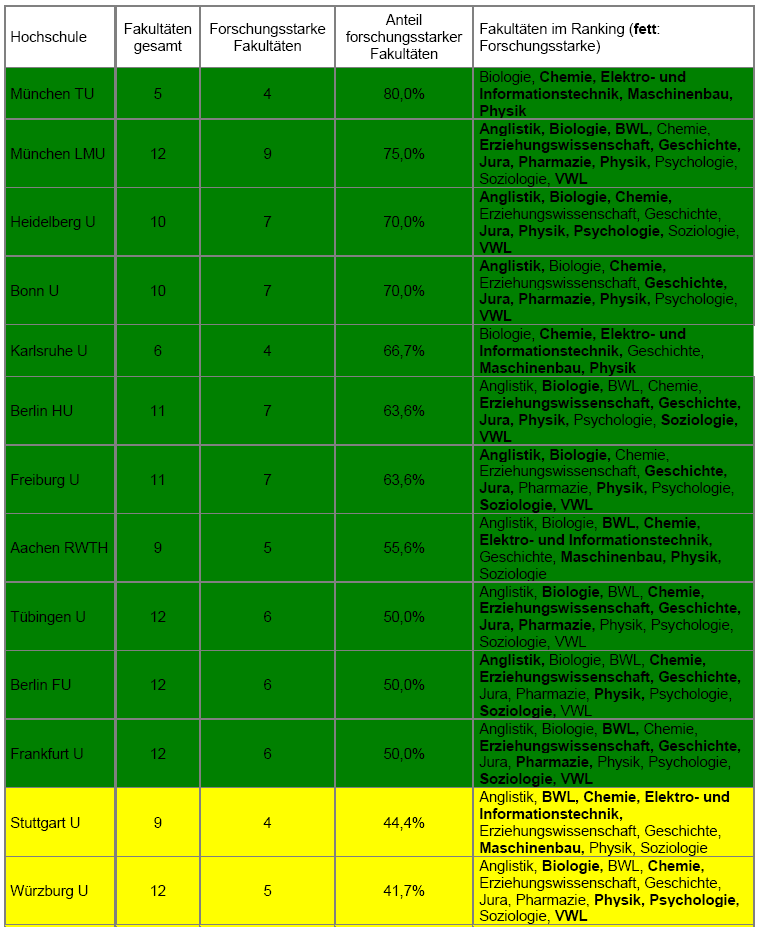 25
Jura: Publikation Promotion Reputation
26